La Catrina
Episodio 1
1. El cuarto de Jamie
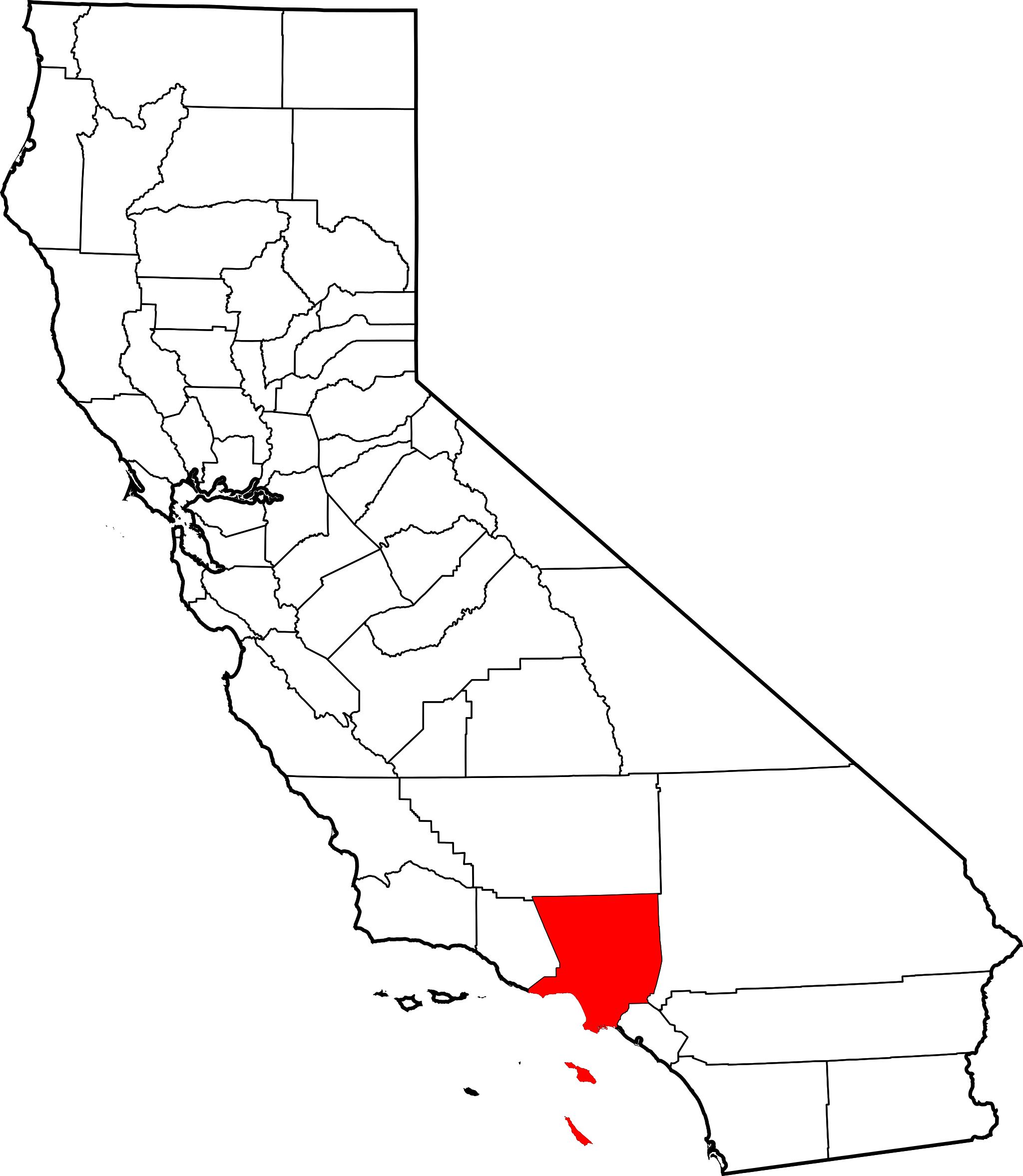 Jamie es de Los Ángeles
Su padre es de México
Su madre es de Puerto Rico
Jamie va a UCLA en el otoño
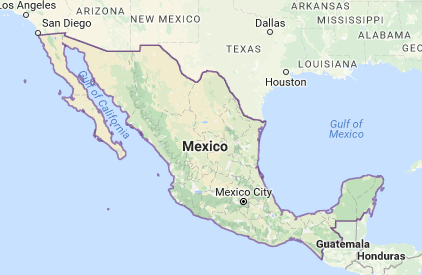 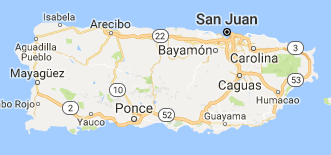 1. El cuarto de Jamie
Este verano: va a Querétaro, México
Recibió una beca del comité de  intercambio
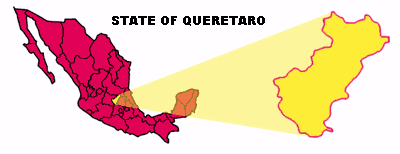 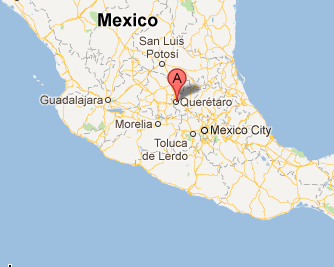 1. El cuarto de Jamie
Su bisabuela: “La Catrina”
Era muy famosa y rica antes de la Revolución Mexicana
Desapareció
Era de Querétaro, México
2. Northbridge High School – La clase de español
La maestra: “Los estudiantes deben hablar, practicar y leer durante el verano”
Jamie González y Philip Armstrong van a México este verano.
3. El carro de los Navarro
Los Navarro: Carlos (el hijo), Sr. Navarro (el padre), Sra. Navarro (la madre).
Van a la estación de tren para “Jaime” “un muchacho” americano.
Carlos: ¡Mi cuarto es muy pequeño!
4. El viaje
Jamie y Phillip (Felipe) salen de L.A. a las 8, el viernes, por avión
Llegan a México, D. F. al mediodía.
Toman el tren a Querétaro por la tarde.
4. El viaje
En el tren, Jamie tiene una foto de La Catrina (su bisabuela).
Un detective (Santana) ve a Jamie. Es muy misterioso.
La regla: ¡hablar en español!
5. La estación de tren
Los Navarro – la familia nueva de Jamie.
Sr. Gomez – el padre nuevo de Felipe.
5. La estación de tren
Los Navarro pensaron que Jamie es muchacho.
¡Carlos está contento porque Jamie es muchacha!
Pero, el cuarto de Carlos es pequeño y Jamie es muchacha, Carlos es muchacho.
6. La biblioteca central
Demetrio tiene un libro de La Catrina.
Demetrio tiene un papel con información sobre Jamie.
Santana (el detective) llama a Demetrio.
Santana dice que “también ella está”.
Santana da información sobre Jamie a Demetrio.
7. Para entender mejor
La Catrina vs. una catrina
La Catrina: la bisabuela de Jamie. Se llama “doña Josefa de González.”
Una catrina: una mujer rica
7. Para entender mejor
La Catrina:
Vivió durante la Revolución Mexicana (1910-1920).
Ayudó a los pobres.
Era famosa y rica.
7. Para entender mejor
El mural de Diego Rivera: “Sueño de una tarde dominical en la alameda central”
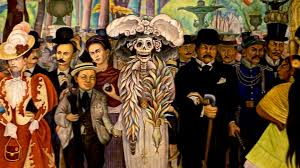 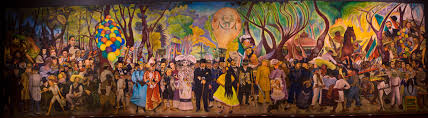